Must～　＝　～しなければならない
Must not～　＝　~してはいけない
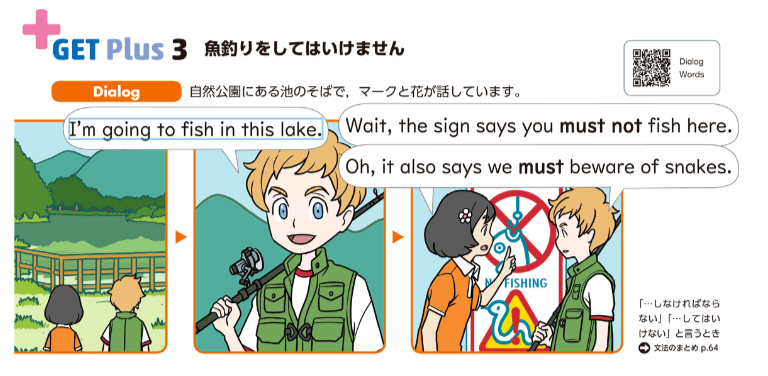 You must not fish here.
ここで魚を釣ってはいけません。
We must be aware of snakes. 
蛇に気を付けなければなりません。
For exmaple…
■「You must not…」　→　「～してはいけない」
■「You must…」　→　「～しなければならない」
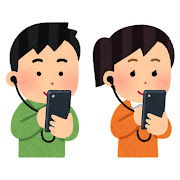 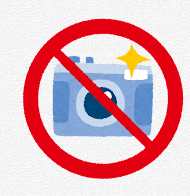 You must not take pictures at the museum.
You must not use your phone in class.
授業中にスマホを 使ってはいけません.
博物館で写真を撮ってはいけません。
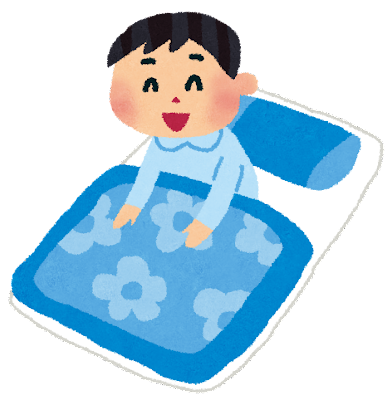 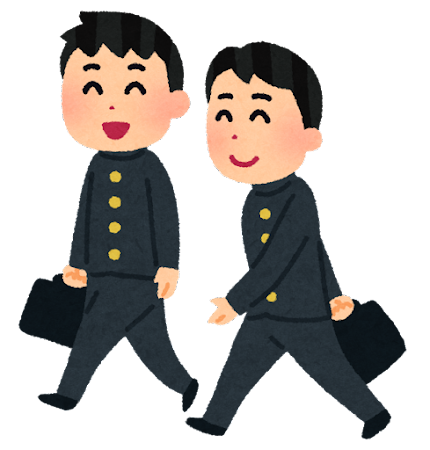 Tom must wake up at 6:30 everyday.
トムは毎日6:30に起きなければならない。
I must go to school everyday.
毎日学校に行かなければいけない。